BLM5207Computer Organization
Prof. Dr. Nizamettin AYDIN
naydin@yildiz.edu.tr
http://www3.yildiz.edu.tr/~naydin

Programming
1
Solving Problems using a Computer
Methodologies for creating computer programs that perform a desired function.
Problem Solving
How do we figure out what to tell the computer to do?
Convert problem statement into algorithm, using stepwise refinement.
Convert algorithm into machine instructions.
Debugging
How do we figure out why it didn’t work?
Examining registers and memory, setting breakpoints, etc.
Time spent on the first can reduce time spent on the second!
2
Stepwise Refinement
Also known as systematic decomposition.
Start with problem statement:
“We wish to count the number of occurrences of a character in a file.  The character in question is to be input from the keyboard; the result is to be displayed on the monitor.”
Decompose task into a few simpler subtasks.
Decompose each subtask into smaller subtasks, and these into even smaller subtasks, etc....until you get to the machine instruction level.
3
Problem Statement
Because problem statements are written in English, they are sometimes ambiguous and/or incomplete.
Where is “file” located?  
How big is it, or how do I know when I’ve reached the end?
How should final count be printed?  A decimal number?
If the character is a letter, should I count bothupper-case and lower-case occurrences?
How do you resolve these issues?
Ask the person who wants the problem solved, or
Make a decision and document it.
4
Three Basic Constructs
Task
True
False
Test
False
Test
condition
Subtask 1
condition
True
Subtask 1
Subtask 2
Subtask 2
Subtask
There are three basic ways to decompose a task:
Sequential
Conditional
Iterative
5
Sequential
Get character
input from
keyboard
Count and print the
Examine file and
occurrences of a
count the number
character in a file
of characters that
match
Print number
to the screen
Do Subtask 1 to completion, then do Subtask 2 to completion, etc.
6
Conditional
If condition is true, do Subtask 1;else, do Subtask 2.
7
Iterative
Do Subtask over and over, as long as the test condition is true.
8
Problem Solving Skills
Learn to convert problem statementinto step-by-step description of subtasks.
Like a puzzle, or a “word problem” from grammar school math.
What is the starting state of the system?
What is the desired ending state?
How do we move from one state to another?
Recognize English words that correlate to three basic constructs:
“do A then do B”  sequential
“if G, then do H”  conditional
“for each X, do Y”  iterative
“do Z until W”  iterative
9
Debugging
You’ve written your program and it doesn’t work.
Now what?
What do you do when you’re lost in a city?
Drive around randomly and hope you find it?
Return to a known point and look at a map?
In debugging, the equivalent to looking at a map is tracing your program.
Examine the sequence of instructions being executed.
Keep track of results being produced.
Compare result from each instruction to the expected result.
10
Debugging Operations
Any debugging environment should provide means to:
Display values in memory and registers.
Deposit values in memory and registers.
Execute instruction sequence in a program.
Stop execution when desired.
Different programming levels offer different tools.
High-level languages (C, Java, ...)usually have source-code debugging tools.
For debugging at the machine instruction level:
simulators
operating system “monitor” tools
in-circuit emulators (ICE)
plug-in hardware replacements that give instruction-level control
11
Types of Errors
Syntax Errors
You made a typing error that resulted in an illegal operation.
Not usually an issue with machine language, because almost any bit pattern corresponds to some legal instruction.
In high-level languages, these are often caught during the translation from language to machine code.
Logic Errors
Your program is legal, but wrong, so  the results don’t match the problem statement.
Trace the program to see what’s really happening and determine how to get the proper behavior.
Data Errors
Input data is different than what you expected.
Test the program with a wide variety of inputs.
12
Tracing the Program
Execute the program one piece at a time, examining register and memory to see results at each step.
Single-Stepping
Execute one instruction at a time.
Tedious, but useful to help you verify each step of your program.
Breakpoints
Tell the simulator to stop executing when it reaches a specific instruction.
Check overall results at specific points in the program.
Lets you quickly execute sequences to get a high-level overview of the execution behavior.
Quickly execute sequences that you believe are correct.
Watchpoints
Tell the simulator to stop when a register or memory location changes or when it equals a specific value.
Useful when you don’t know where or when a value is changed.
13
Debugging: Lessons Learned
Trace program to see what’s going on.
Breakpoints, single-stepping

When tracing, make sure to notice what’s really happening, not what you think should happen.

Test your program using a variety of input data.
Be sure to test extreme cases (all ones, no ones, ...).
14
The Concept of an Algorithm
Some Algorithms:
Converting from one base to another
Correcting errors in data
Compression
		⁝
…

Many researchers believe that every activity of the human mind is the result of an algorithm
15
Formal Definition of Algorithm
An algorithm is an ordered set of unambiguous, executable steps that defines a terminating process
The steps of an algorithm can be sequenced in different ways
Linear (1, 2, 3, …)
Parallel (multiple processors)
Cause and Effect (circuits)
A Terminating Process 
Culminates with a result
Can include systems that run continuously
Hospital systems
Long Division Algorithm
A Non-terminating Process 
Does not produce an answer
“Non-deterministic Algorithms”
16
The Abstract Nature of Algorithms
There is a difference between an algorithm and its representation.
Analogy: 
difference between a story and a book
A Program 
a representation of an algorithm.
A Process 
the activity of executing an algorithm.
17
Algorithm Representation
Is done formally with well-defined Primitives
A collection of primitives constitutes a programming language.

Is done informally with Pseudocode
 Pseudocode is between natural language and a programming language.
18
Designing a Pseudocode Language
Choose a common programming language

Loosen some of the syntax rules

Allow for some natural language

Use consistent, concise notation

We will use a Python-like Pseudocode
19
Pseudocode Primitives
Assignment
		name = expression
example
	RemainingFunds = CheckingBalance +            
                           		SavingsBalance
Conditional selection
      if (condition):
          activity
example
      	if (sales have decreased):
          	lower the price by 5%
20
Pseudocode Primitives
Conditional selection
      	if (condition):
          	activity
     	 else:
          	activity
example
      	if (year is leap year):
          	daily total = total / 366
      	else:
          	daily total = total / 365
21
Pseudocode Primitives
Repeated execution
        while (condition): 
         body
example
     	while (tickets remain to be sold):
         	sell a ticket
Indentation shows nested conditions 
    	if (not raining):
        		if (temperature == hot):
            		go swimming
        		else:
            		play golf
    	else:
        	watch television
22
Pseudocode Primitives
Define a function
      def name():
example
      def ProcessLoan():
Executing a function
     if (. . .):
          ProcessLoan()
      else:
          RejectApplication()
23
The procedure Greetings in pseudocode
def Greetings():
    		Count = 3
    		while (Count > 0):
        		print('Hello')
        		Count = Count - 1
24
Pseudocode Primitives
Using parameters
    def Sort(List):
        .
        .
 			.
Executing Sort on different lists
    Sort(the membership list)
    Sort(the wedding guest list)
25
Algorithm Discovery
The first step in developing a program
More of an art than a skill
A challenging task

Polya’s Problem Solving Steps
Understand the problem.
Devise a plan for solving the problem.
Carry out the plan.
Evaluate the solution for accuracy and its potential as a tool for solving other problems.
26
Getting a Foot in the Door
Try working the problem backwards
Solve an easier related problem
Relax some of the problem constraints
Solve pieces of the problem first 
(bottom up methodology)

Stepwise refinement: 
Divide the problem into smaller problems 
(top-down methodology)
27
Ages of Children Problem
Person A is charged with the task of determining the ages of  B’s three children.
B tells A that the product of the children’s ages is 36.
A replies that another clue is required.
B tells A the sum of the children’s ages.
A replies that another clue is needed.
B tells desired triple must be one whose sum appears at least twice in the table
A replies that another clue is needed.
B tells A that the oldest child plays the piano.
A tells B the ages of the three children.
How old are the three children?
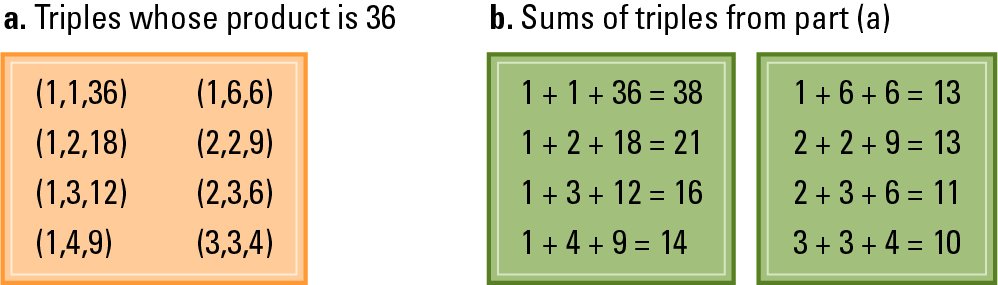 28
Iterative Structures
A collection of instructions repeated in a looping manner
Examples include:
Sequential Search Algorithm
The sequential search algorithm in pseudocode

def Search (List, TargetValue):
    if (List is empty):
        Declare search a failure
    else:
        Select the first entry in List to be TestEntry
        while (TargetValue > TestEntry and entries remain):
            Select the next entry in List as TestEntry
        if (TargetValue == TestEntry):
            Declare search a success
        else:
            Declare search a failure
29
Iterative Structures
Insertion Sort Algorithm
The insertion sort algorithm expressed in pseudocode

def Sort(List):
    N = 2
    while (N <= length of List):
        Pivot = Nth entry in List
        Remove Nth entry leaving a hole in List
        while (there is an Entry above the 
                  hole and Entry > Pivot):
            Move Entry down into the hole leaving 
            a hole in the list above the Entry
        Move Pivot into the hole 
        N = N + 1
30
Components of repetitive control
Initialize: 
Establish an initial state that will be modified toward the termination condition
Test: 
Compare the current state to the termination condition and terminate the repetition if equal
Modify: 
Change the state in such a way that it moves toward the termination condition
31
Iterative Structures
Pretest loop:
		while (condition):
       	body
Posttest loop:
		repeat: 
       	body		        
       	until(condition)
32
The while loop structure
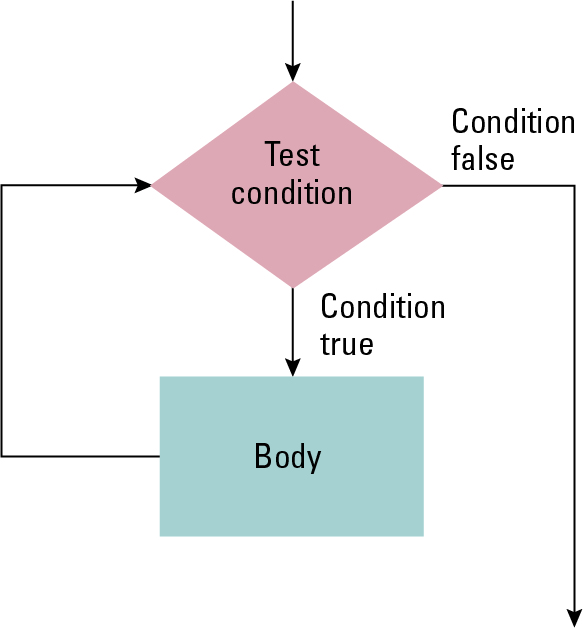 33
The repeat loop structure
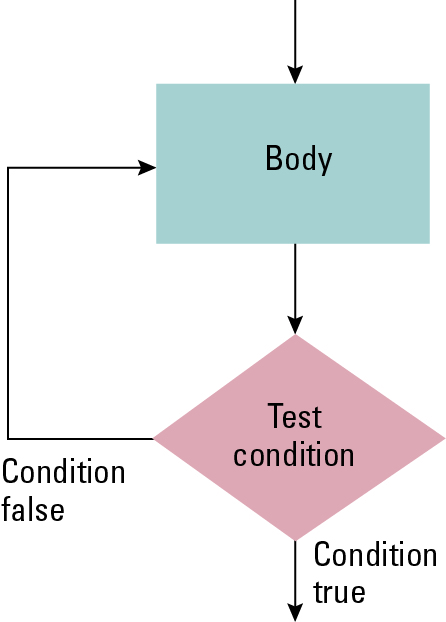 34
Sorting the list Fred, Alex, Diana, Byron, and Carol alphabetically
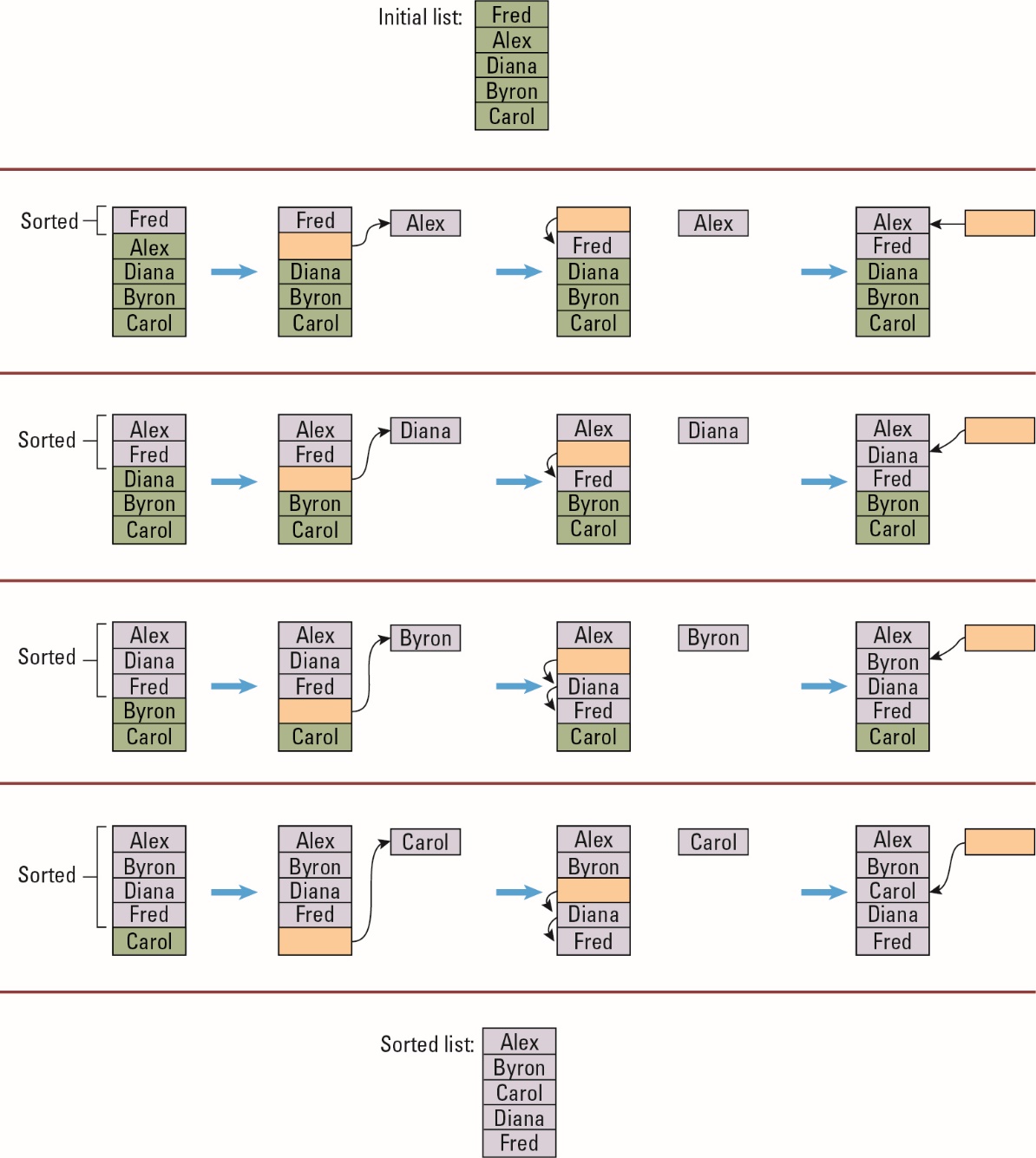 35
The insertion sort algorithm expressed in pseudocode
def Sort(List):
    N = 2
    while (N <= length of List):
        Pivot = Nth entry in List
        Remove Nth entry leaving a hole in List
        while (there is an Entry above the 
                  hole and Entry > Pivot):
            Move Entry down into the hole leaving 
            a hole in the list above the Entry
        Move Pivot into the hole 
        N = N + 1
36
37
Recursive Structures
Repeating the set of instructions as a subtask of itself.
Multiple activations of the procedure are formed, all but one of which are waiting for other activations to complete.
Example: 
The Binary Search Algorithm
38
Applying our strategy to search a list for the entry John
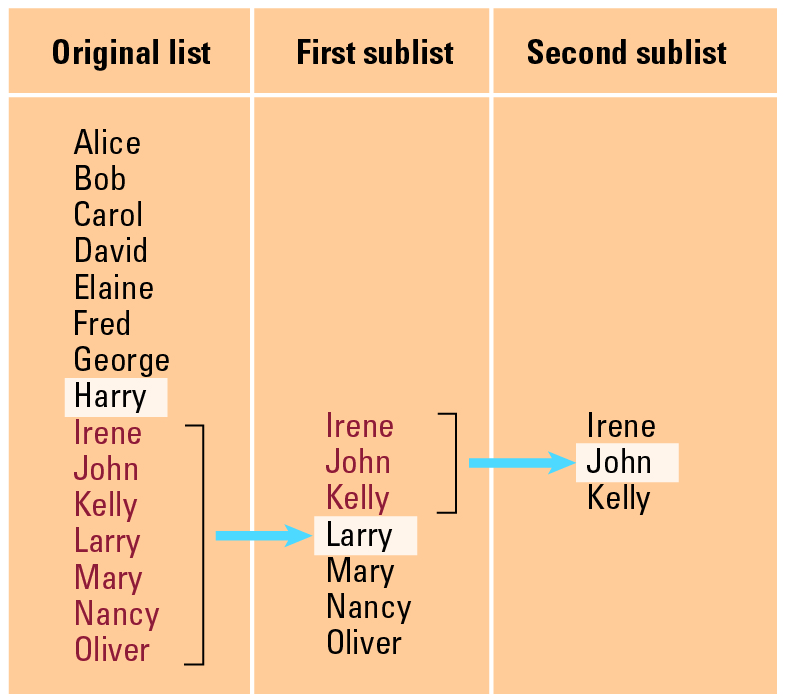 39
A first draft of the binary search technique
if (List is empty):
    Report that the search failed
else:
    TestEntry = middle entry in the List
    if (TargetValue == TestEntry):
        Report that the search succeeded
    if (TargetValue < TestEntry):
        Search the portion of List preceding TestEntry for  
        TargetValue, and report the result of that search
    if (TargetValue > TestEntry):
        Search the portion of List following TestEntry for
        TargetValue, and report the result of that search
40
The binary search algorithm in pseudocode
def Search(List, TargetValue):
    if (List is empty):
        Report that the search failed
    else:
        TestEntry = middle entry in the List
        if (TargetValue == TestEntry):
            Report that the search succeeded
        if (TargetValue < TestEntry):
            Sublist = portion of List preceding TestEntry 
            Search(Sublist, TargetValue)
        if (TargetValue < TestEntry):
            Sublist = portion of List following TestEntry 
            Search(Sublist, TargetValue)
41
Recursively Searching
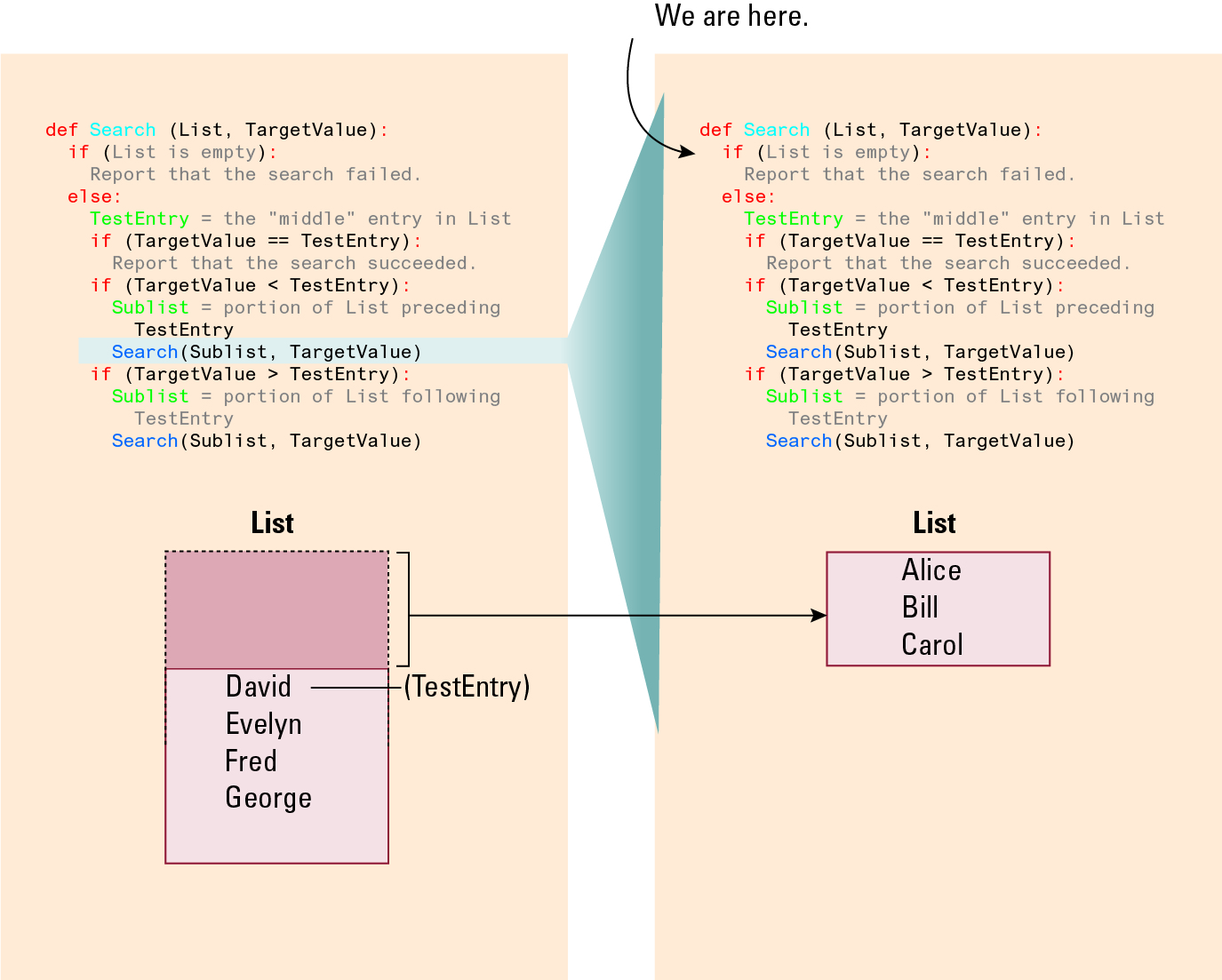 42
Second Recursive Search
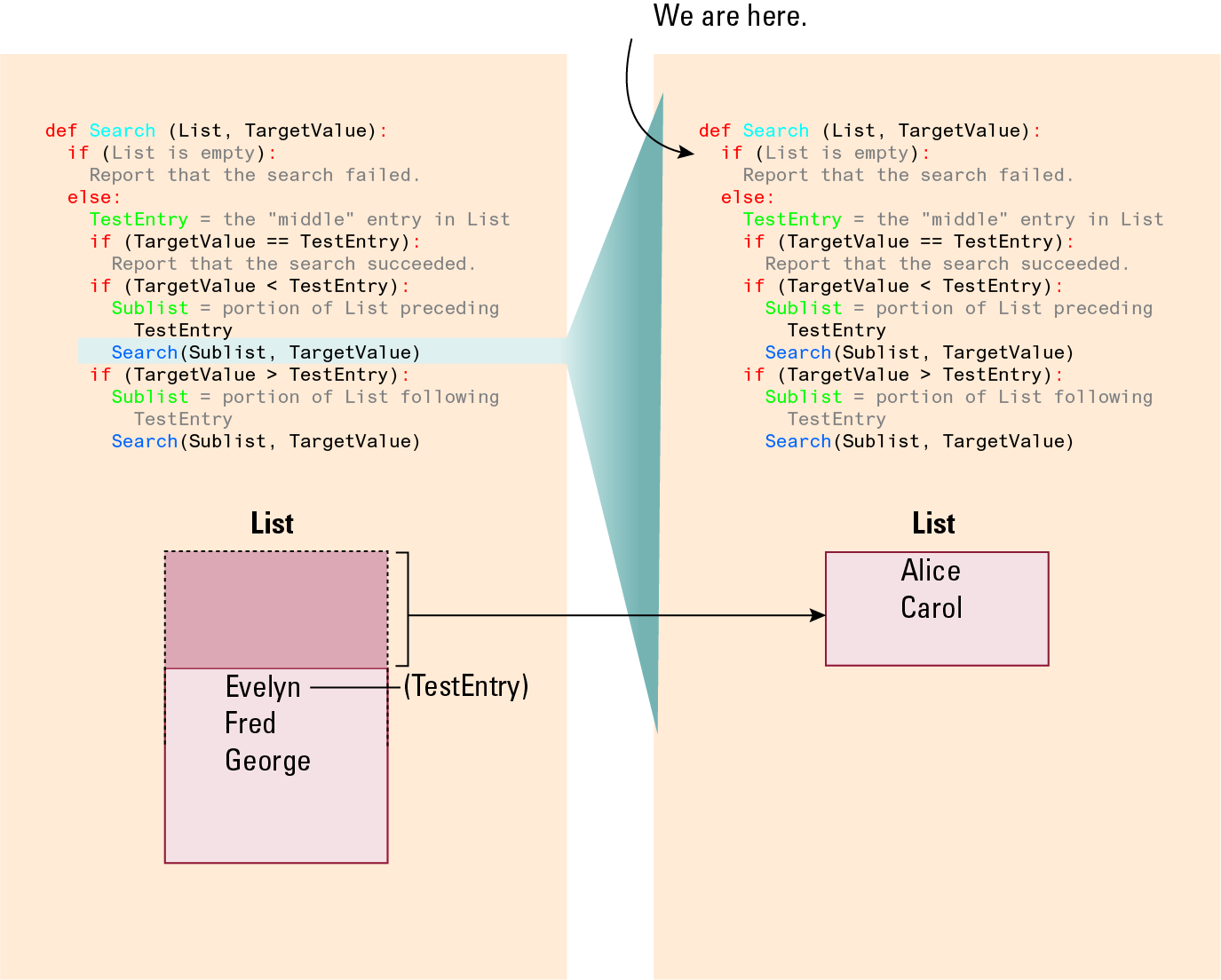 43
Second Recursive Search, Second Snapshot
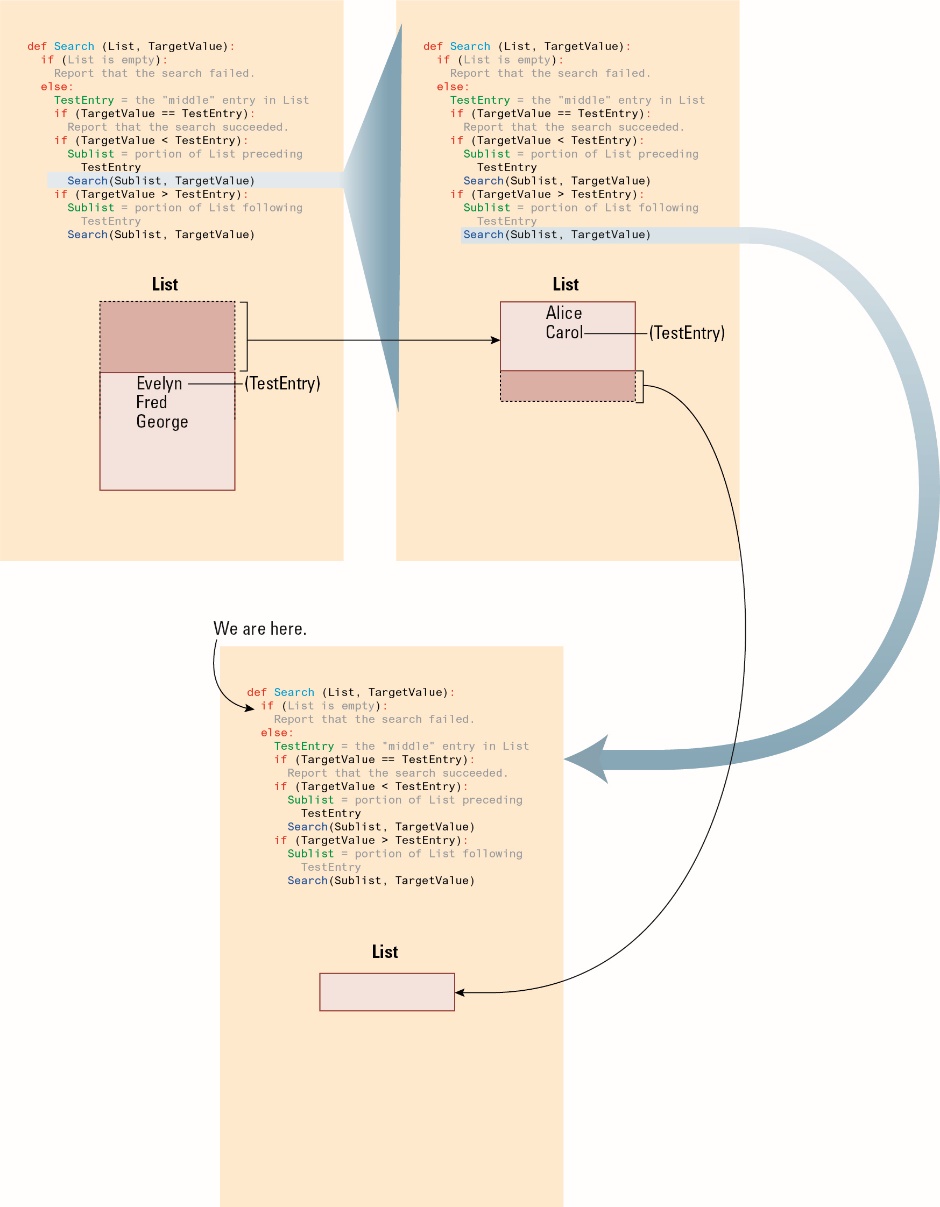 44
45
Recursive Control
Requires initialization, modification, and a test for  termination (base case) 
Provides the illusion of multiple copies of the function, created dynamically in a telescoping manner
Only one copy is actually running at a given time, the others are waiting
46
Correctness and Efficiency
The choice between efficient and inefficient algorithms can make the difference between a practical solution and an impractical one
The correctness of an algorithm is determined by reasoning formally about the algorithm, not by testing its implementation
The efficiency is measured as number of instructions executed
Uses big theta notation:
Example: Insertion sort is in Θ(n2)
Incorporates best, worst, and average case analysis
47
Applying the insertion sort in a worst-case situation
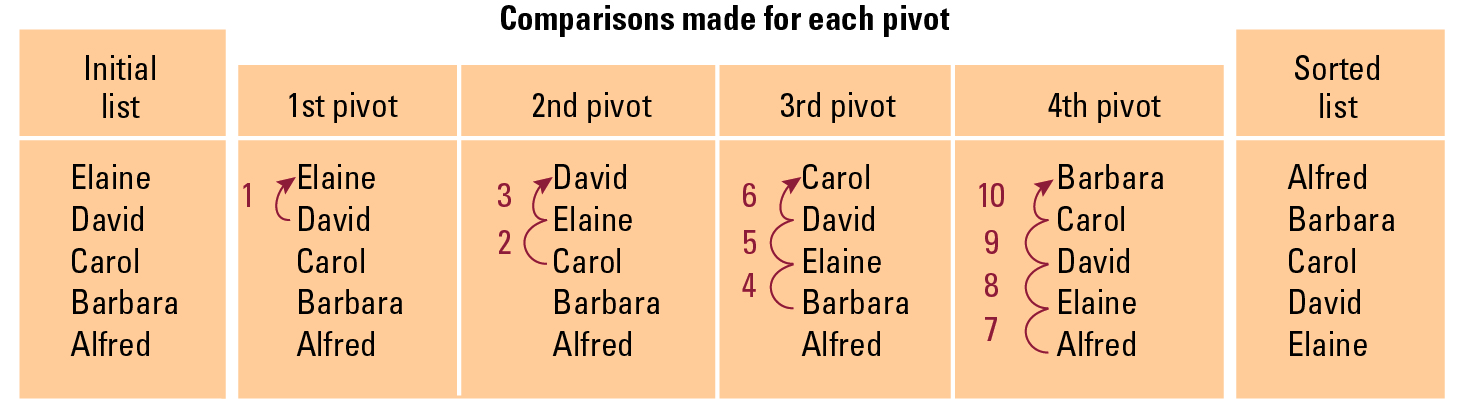 48
Graph of the worst-case analysis of the insertion sort algorithm
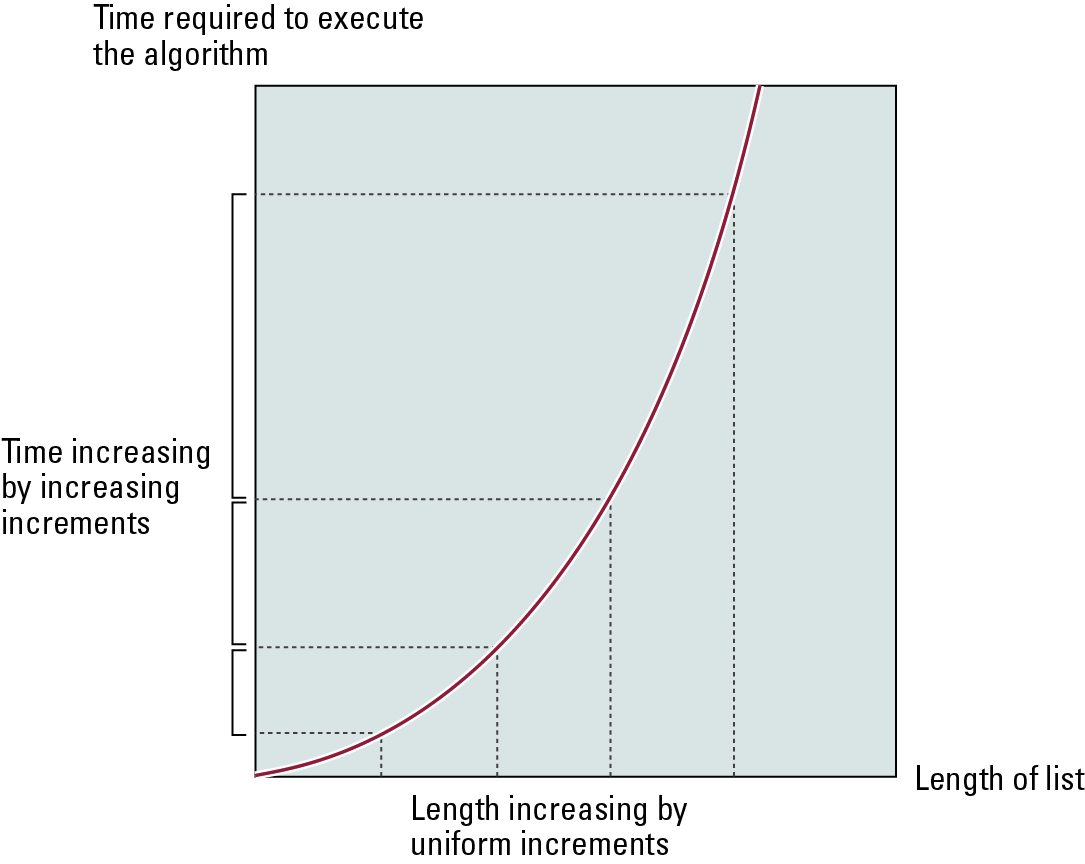 49
Graph of the worst-case analysis of the binary search algorithm
50
Software Verification
Proof of correctness (with formal logic)
Assertions
Preconditions
Loop invariants
Testing is more commonly used to verify software
Testing only proves that the program is correct for the test cases used
51
Chain Separating Problem
A traveler has a gold chain of seven links.
He must stay at an isolated hotel for seven nights.
The rent each night consists of one link from the chain.
What is the fewest number of links that must be cut so that the traveler can pay the hotel one link of the chain each morning without paying for lodging in advance?
52
Separating the chain using only three cuts
53
Solving the problem with only one cut
54
The assertions associated with a typical while structure
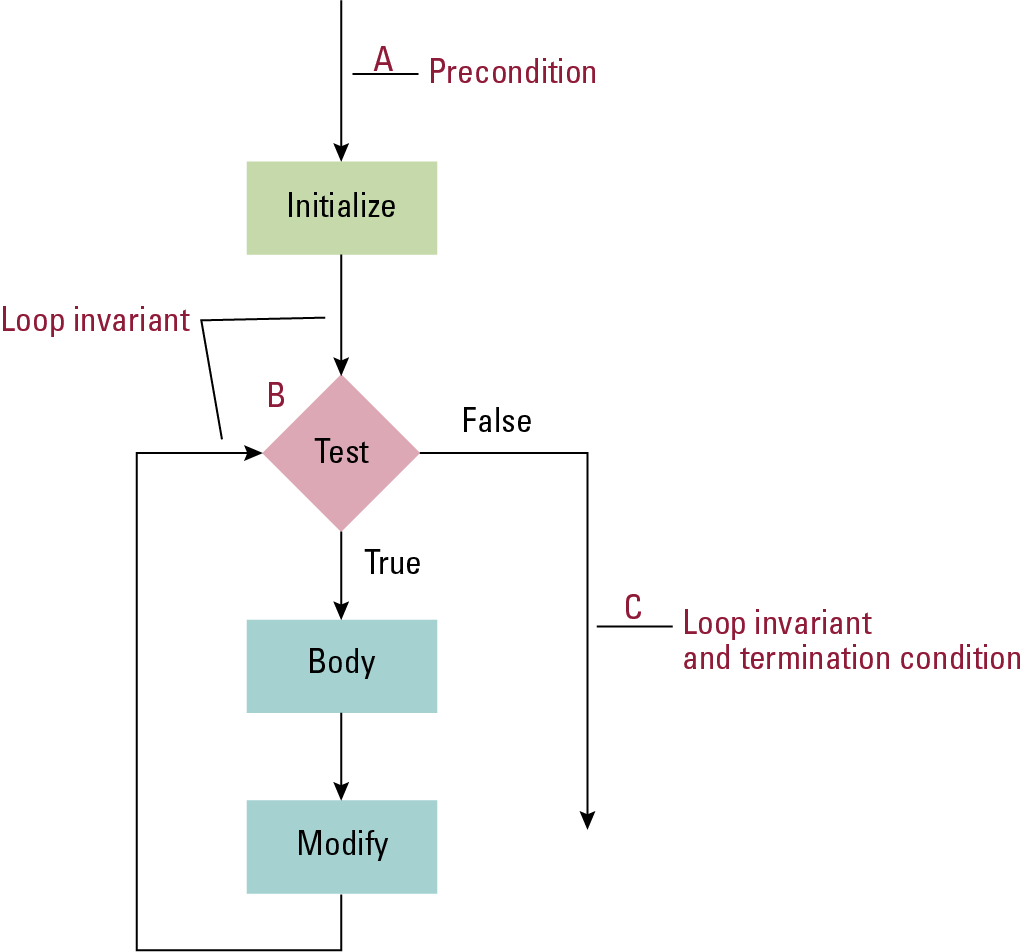 55
56